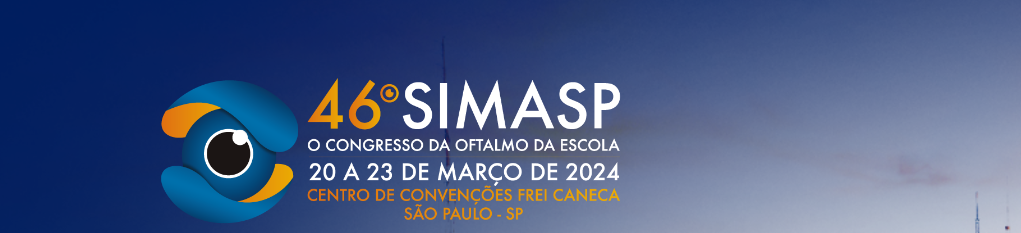 Úlcera corneana causada por distopia de cílio em conjuntiva tarsal inferior
A distriquíase consiste em um mau posicionamento dos cílios os quais nascem inadequadamente na lamela posterior da pálpebra. Esta é muitas vezes uma consequência de inflamações recorrentes das pálpebras, processos involucionais ou cicatriciais. O contato constante com a superfície ocular pode levar a dor, abrasões corneanas ou úlceras na córnea. O caso a seguir corresponde a um mau posicionamento ciliar, provocando úlcera de córnea refratária.
Ana Beatriz Silva Mafaldo¹, Luiza Fiuza Rodrigues da Fonseca¹ , Jaqueline Azevedo Leão¹, Isabela Rosa Bruzadin¹, Daniel Sé de Freitas¹, Evelyn Alvernaz Figueiredo¹, Vagner Loduca Lima¹
1. Faculdade de Medicina do ABC;
¹Instituição: Faculdade de Medicina do ABC, Oftalmologia.
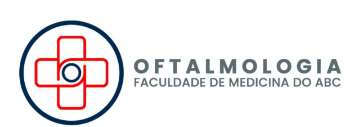 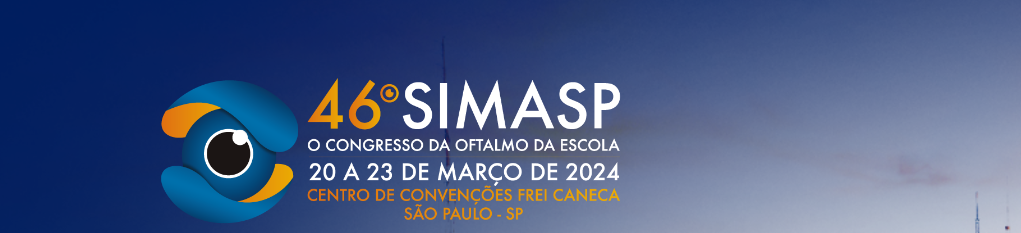 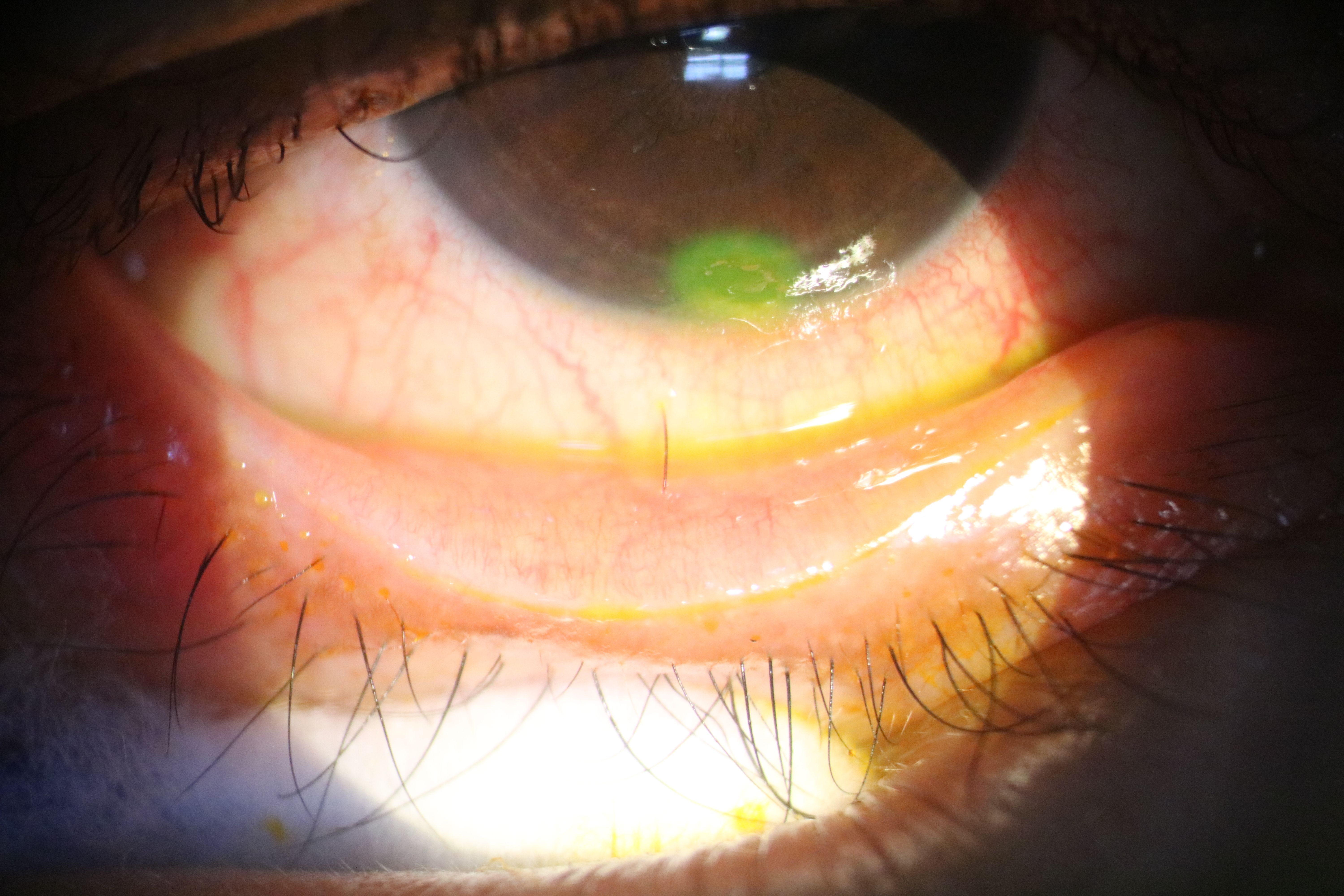